IN HIS NAME
Lesson 3

Festivals and ceremonies
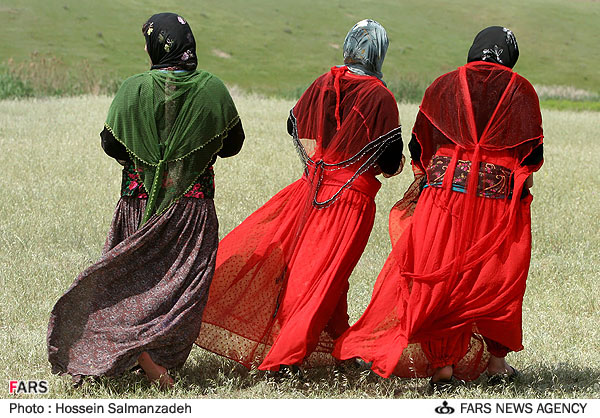 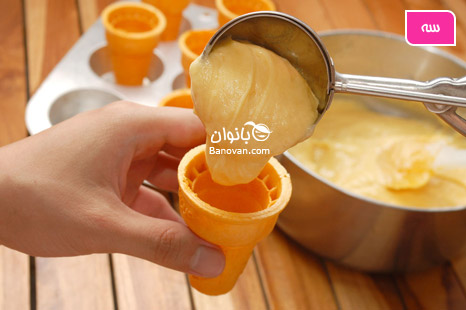 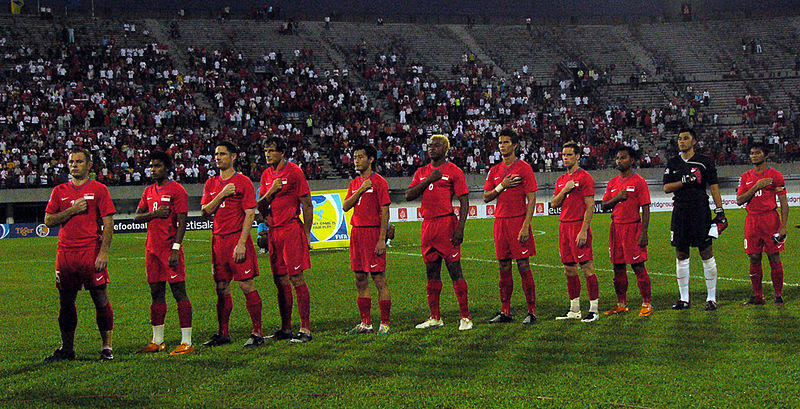 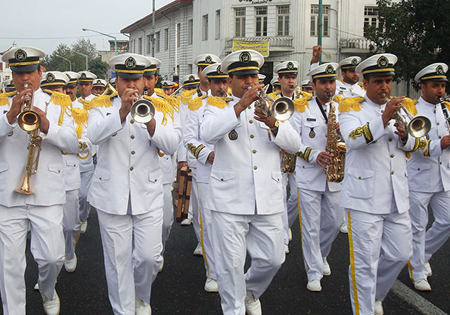 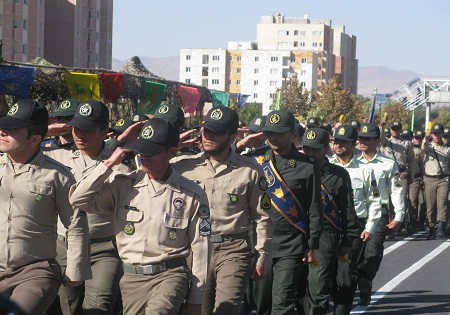 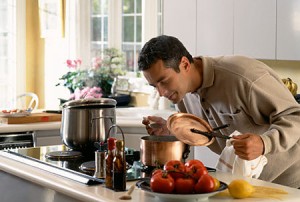 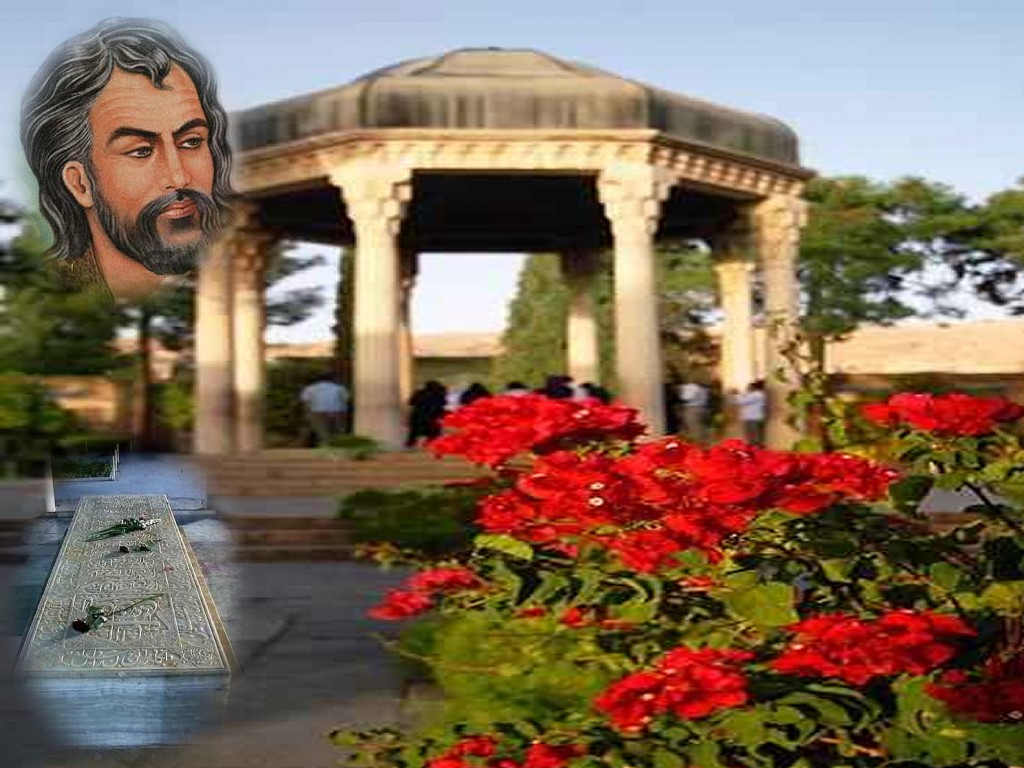 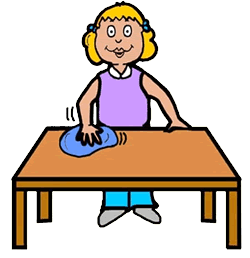 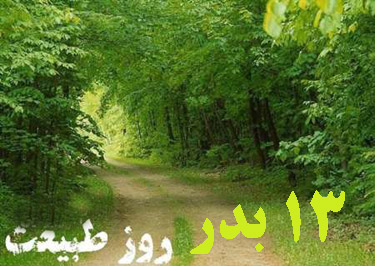 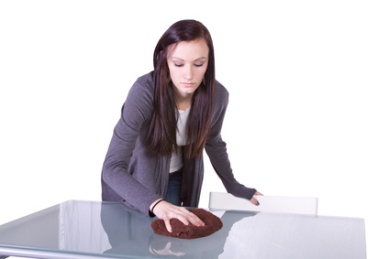 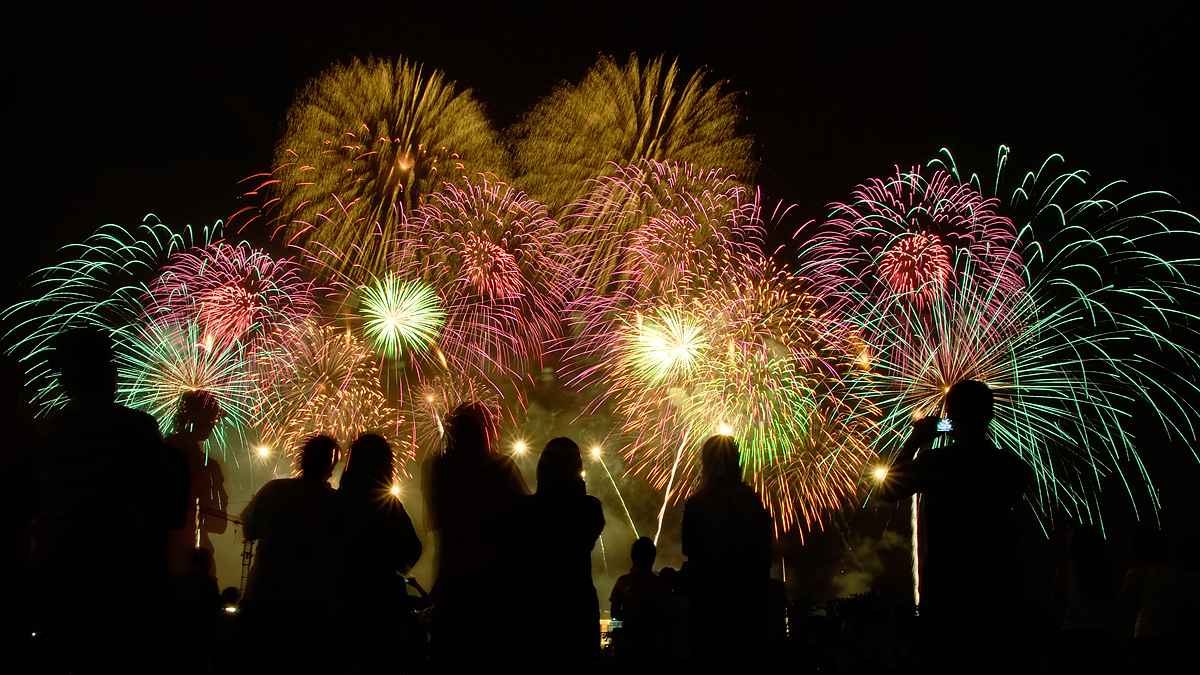 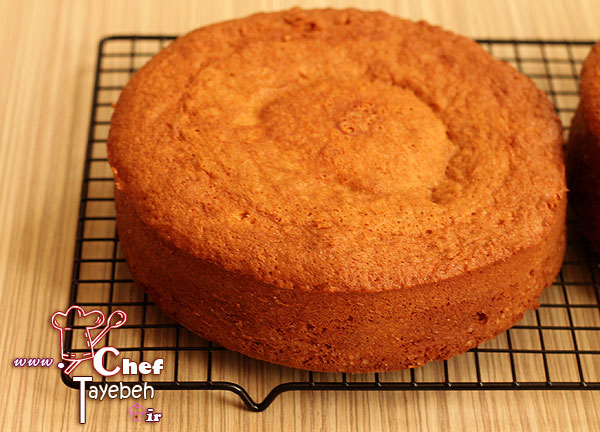 Make lunch/dinner
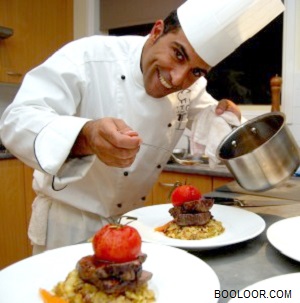 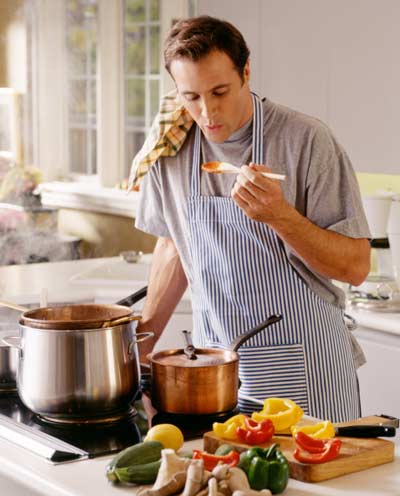 bake a cake
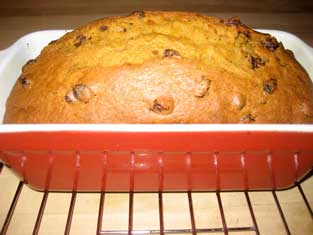 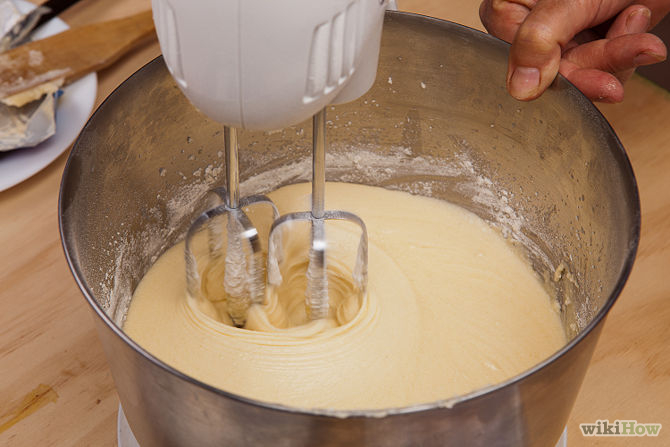 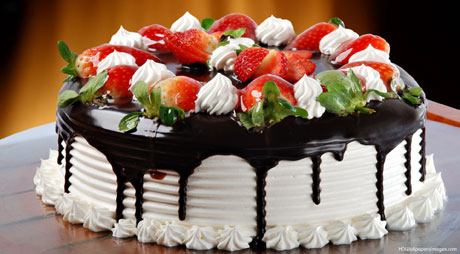 Watch fireworks
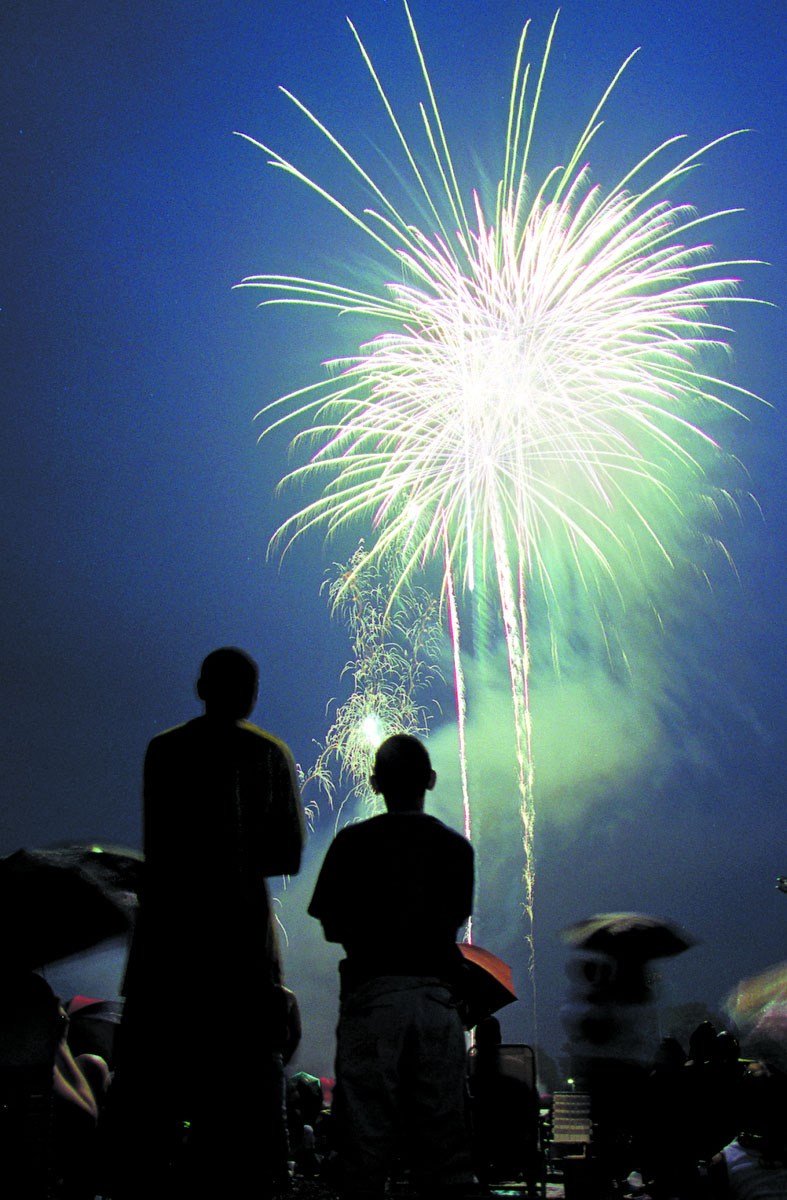 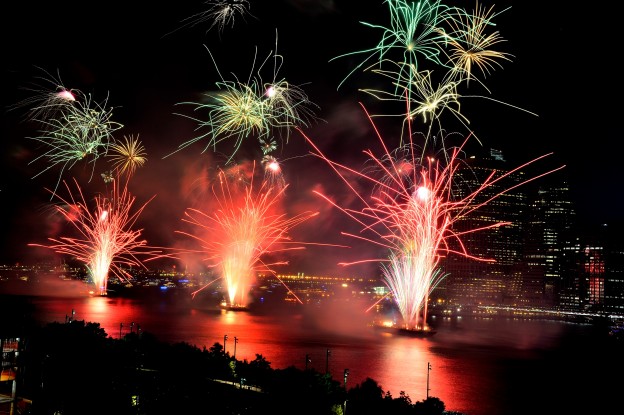 read poems of Hafez
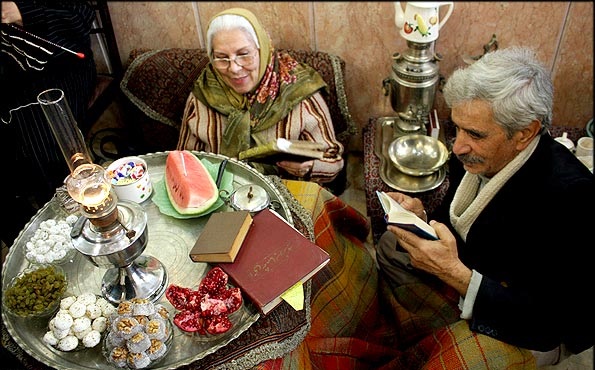 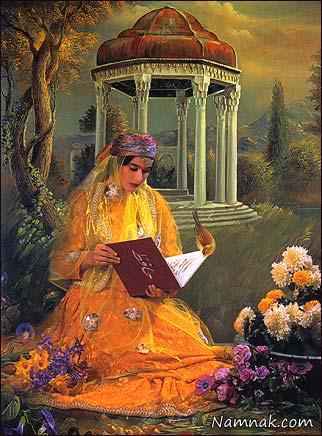 Set the table
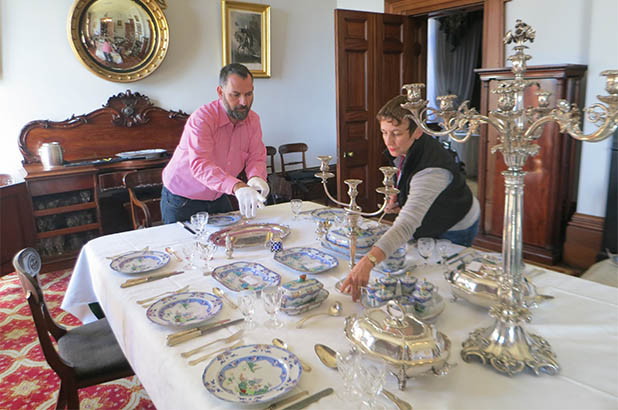 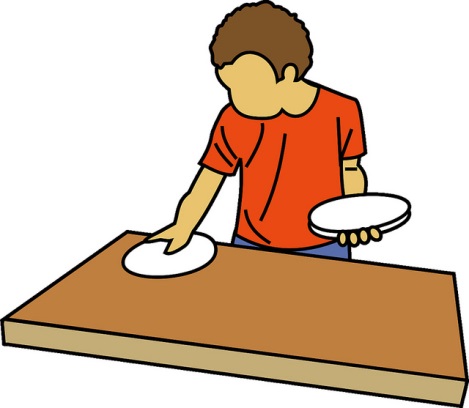 wear special clothes
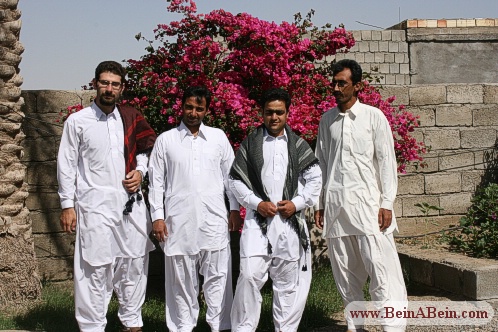 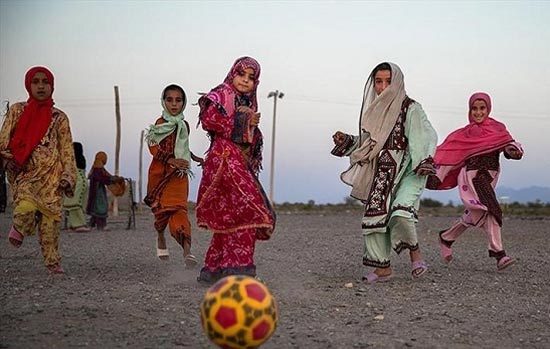 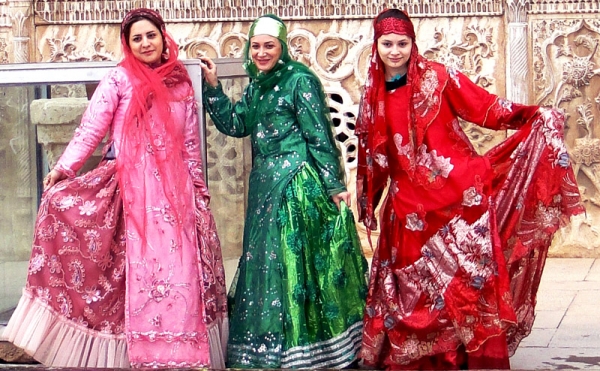 sing the national anthem
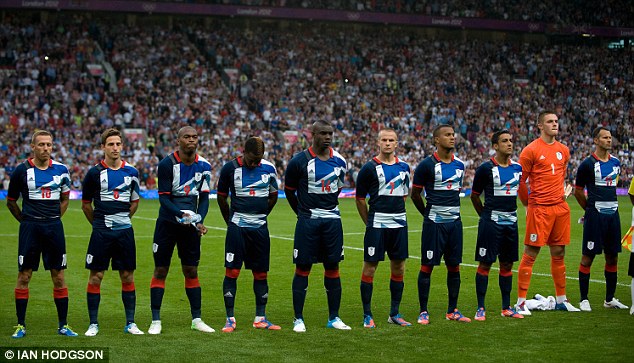 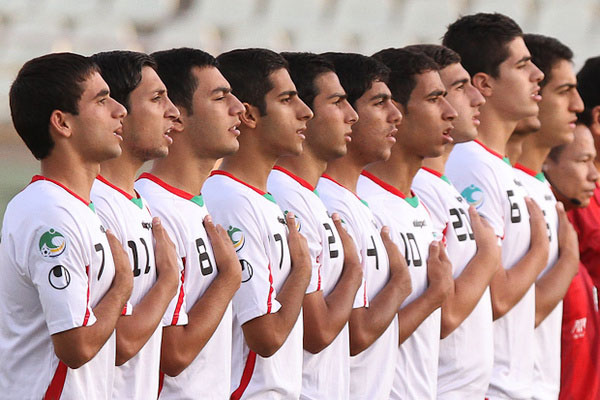 hold a ceremony
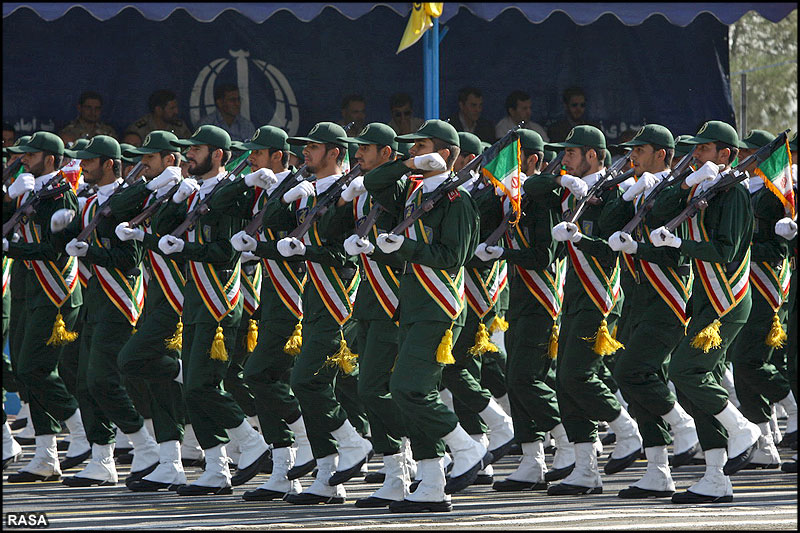 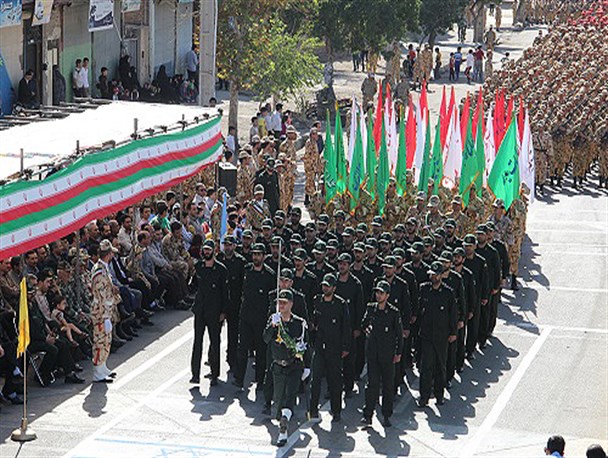 go out on Nature Day
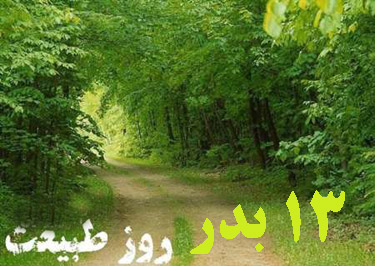 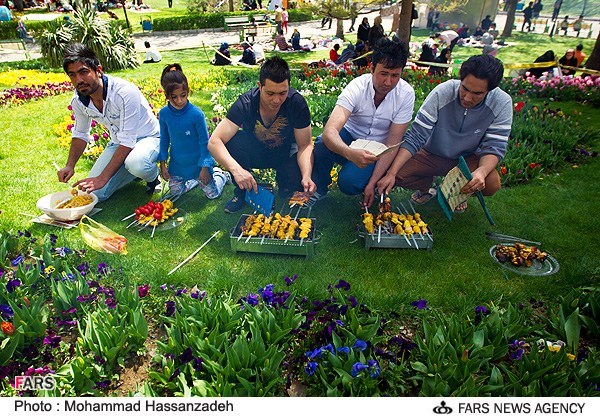 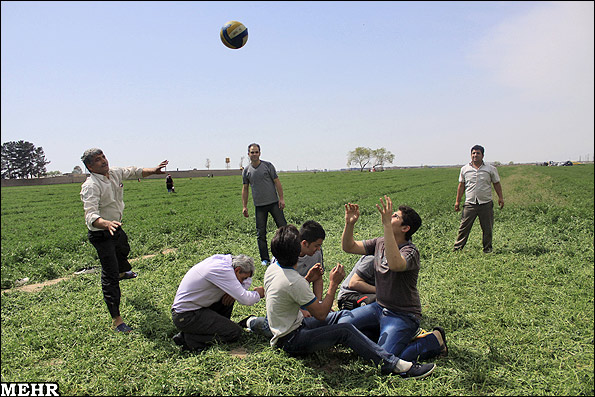 clear the table
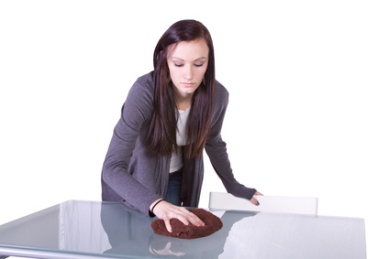 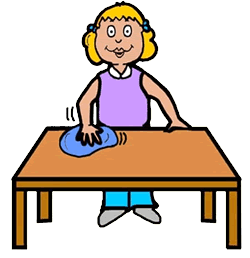 Does she read poems of Hafez?
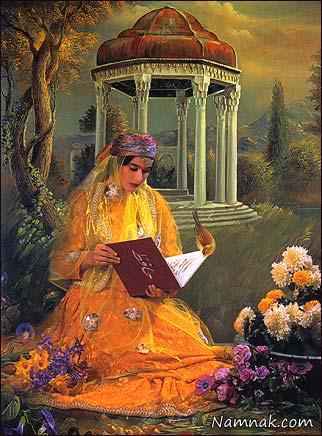 Does he clear the table?
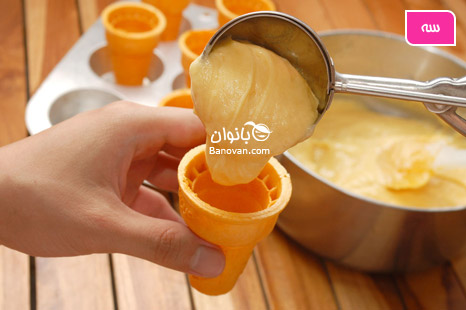 Does he paly football?
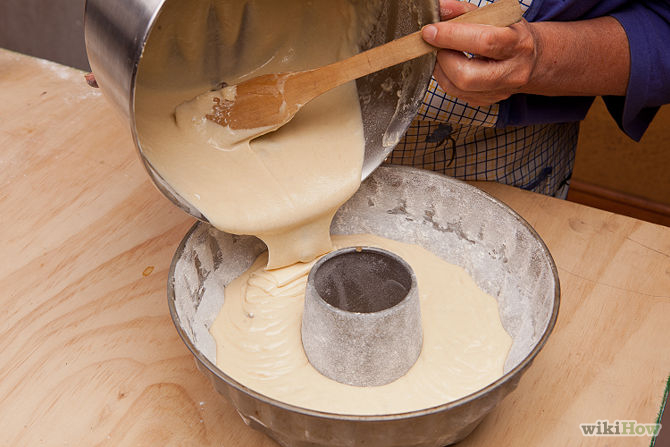 Do they sing the national anthem?
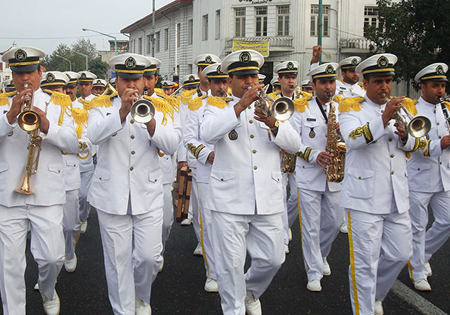 Do they make a cake?
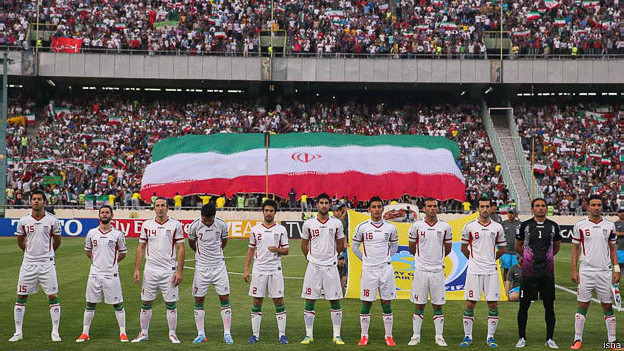 Do the people hold a ceremony?
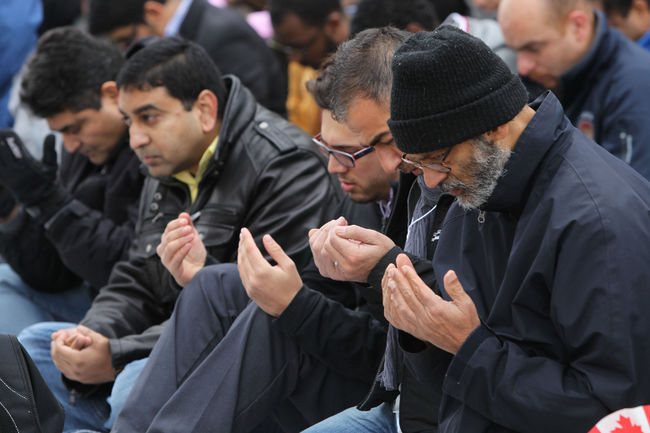 Do they make food for Nature day?
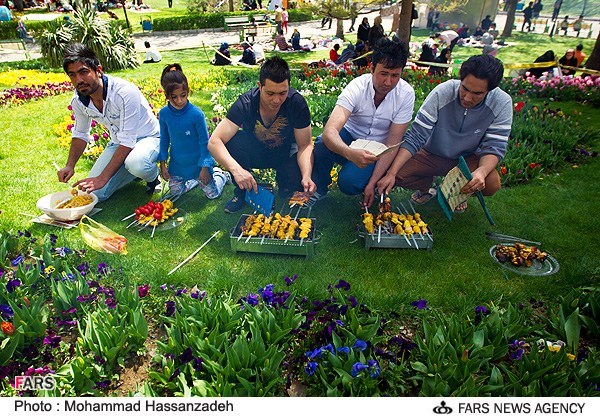 Do they recite the Holy Quran?
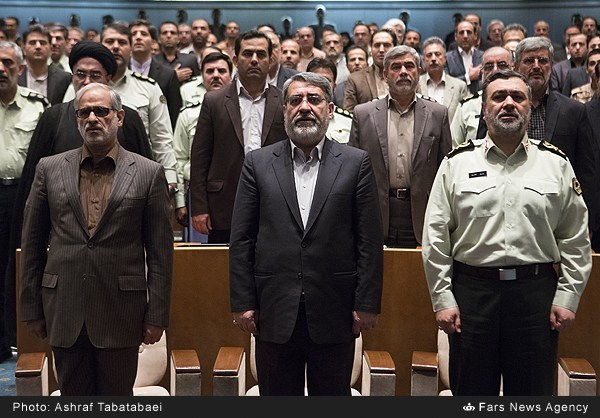 Do the men and women watch fireworks?
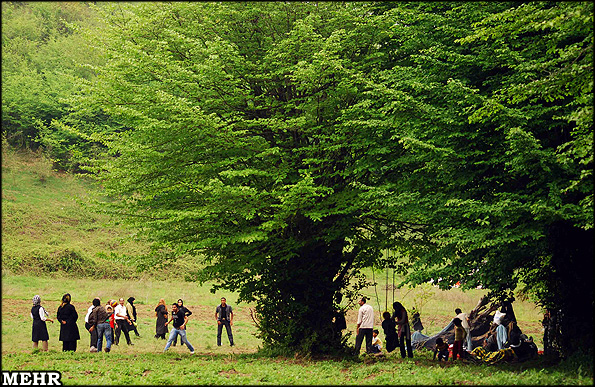 Does he sing the national anthem?
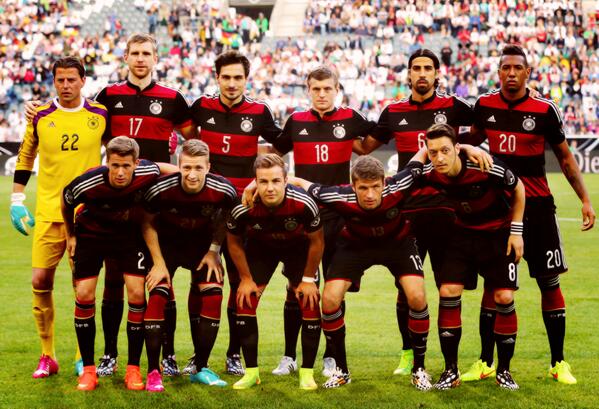 Does he make lunch?
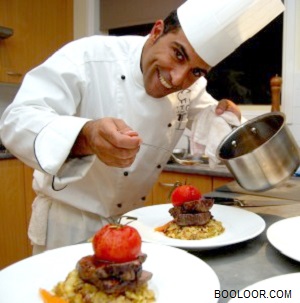 Does the young boy color the eggs?
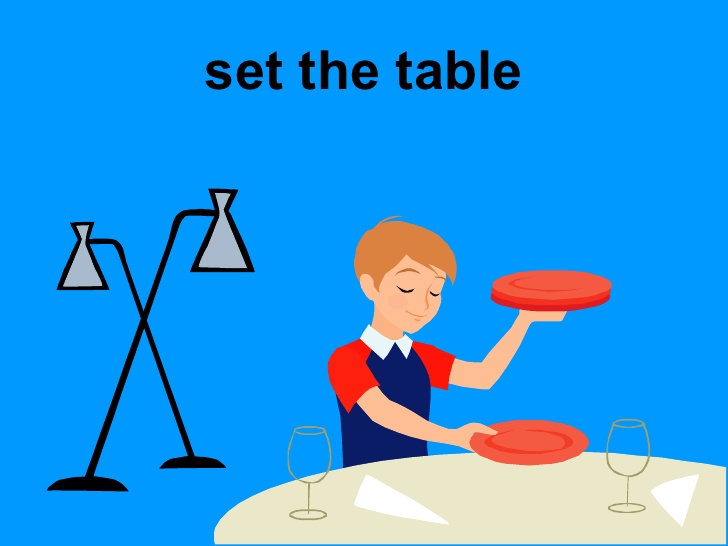 Does he buy gold fish for the New Year?
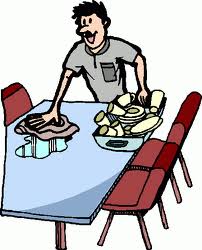 He reads…………………
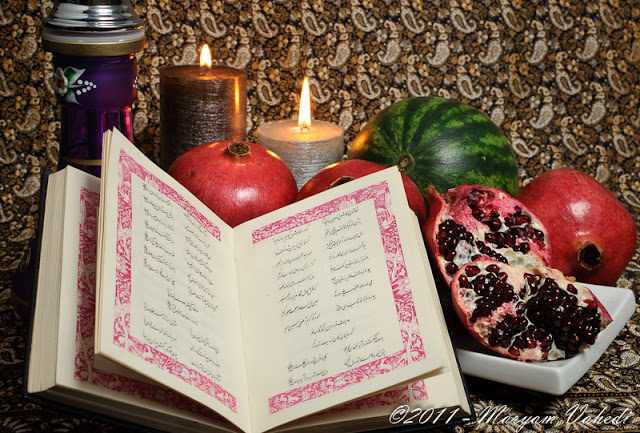 She……………………
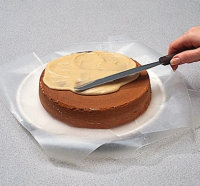 They hold…………….
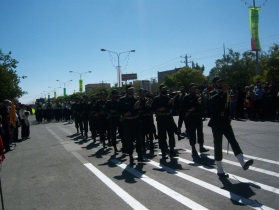 They wear……………………..
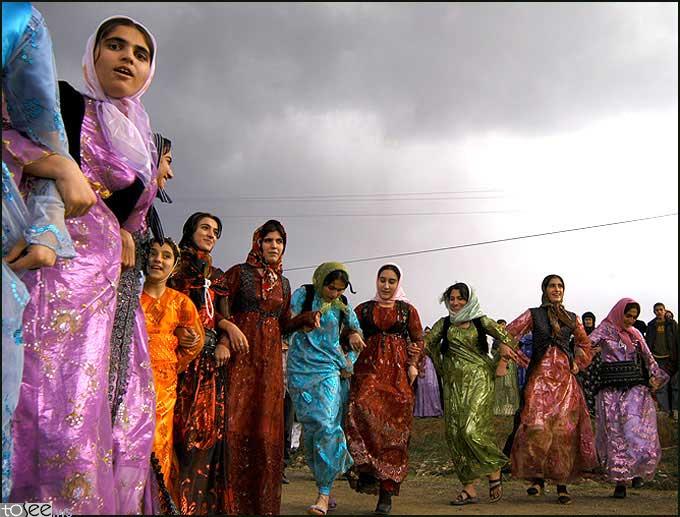 She sets……………..
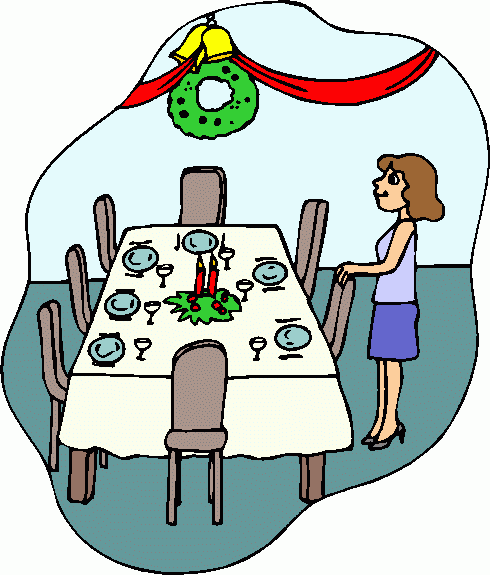 They……………………………….
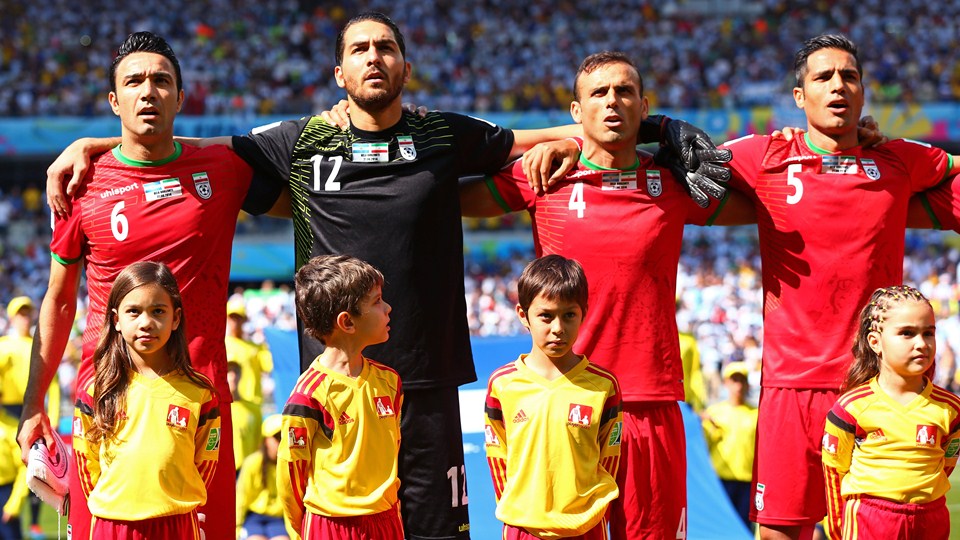 They………………..
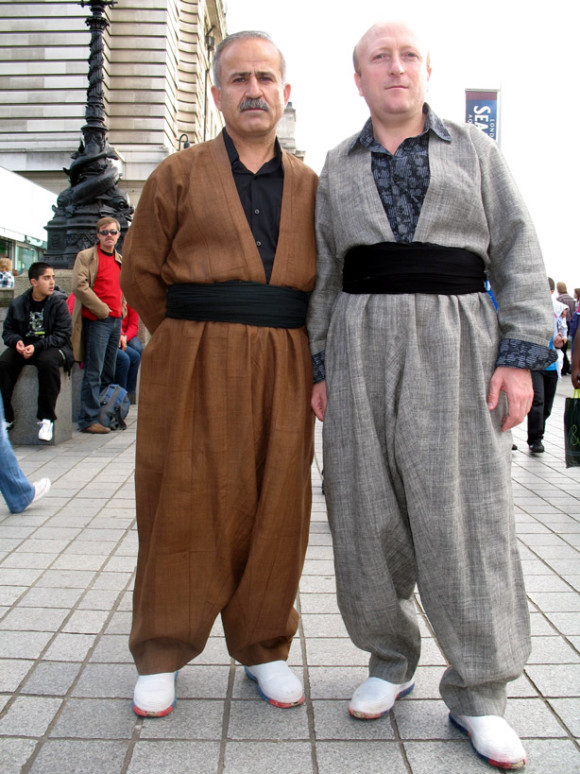 He…………………………
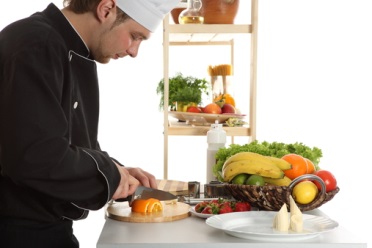 Thank you for your attention.


M. Heybat zaee


Fall 1396